Preterm Babies, Neonatal Jaundice
1. Care for the small Baby
Learning Objectives
To define a small baby
To describe basic needs of a small baby.
To describe routine care of the small baby. 
To discuss and demonstrating to the mother/caregiver how to care for small babies 
To discuss heat loss in a small baby.
To define hypothermia and its causes, signs and symptoms.
To describe how to keep a small baby warm
Defining The ‘Small Baby’
A ‘small baby’ is a baby born: 
PRETERM between 32 and 36 weeks gestation.
one to two months early.
with a birth weight between 1500g and 2500g .

A ‘very small baby’ is a baby born: 
VERY PRETERM at less than 32 weeks gestation.
more than two months early.
with a birth weight of less than 1500g.


A ‘VERY SMALL BABY’ needs referral for additional care as it is the most vulnerable ‘small baby’.
Risks to a Small Baby
Small babies are more at risk of
 Hypothermia
 Sepsis
 Feeding difficulties
  Jaundice
Hypoxemia
Apnea
Bleeding
[Speaker Notes: To manage above conditions refer to the relevant sections in the guideline) modules  on newborn conditions: Infections, resuscitation, jaundice, alternative feeding methods, maintaining warmth.]
Basic Needs of a Small Baby
Warmth: Keep baby warm.

Feeding: Use appropriate feeding methods and breast milk amounts.

Protection:
Keep the small baby clean.
Care for the umbilical cord.
Check for and manage danger signs.
Hypothermia in a Newborn
Environmental factors
The room is too cold.	
The baby is exposed to cold draught.		
The newborn is wet.	
The baby is placed on  a cold surface  or near cold wall or window.
Newborn factors
The baby is uncovered.
The baby is not feeding well.
The baby has an infection.
Baby has birth asphyxia and does not have energy to keep warm.
Mother & baby are not together.
Small babies are at particular risk of hypothermia 
Hypothermia occurs when the baby’s body temperature drops below 36.5 C.
This can happen within minutes especially in small babies who are at greater risk of heat loss.
Mechanisms of Heat Loss to the Environment
Convection
Evaporation
Radiation
Conduction
The ‘Warm Chain’
Warm delivery room
Immediate drying
Immediate skin-to-skin contact, wrapping, KMC
Breastfeeding
Bathing and weighing postponed
Appropriate clothing and bedding 
Mother and baby together 
Warm transportation (skin-to-skin)
Warm resuscitation
Neonatal Jaundice
Objectives
Definition of jaundice

Describe Types of jaundice

Describe causes of jaundice

Describe Treatment of Jaundice based on serum
bilirubin levels
Newborn Jaundice Definition
Yellow coloration of skin and mucous membranes
Types of Jaundice I
Physiological Jaundice

Babies remains completely well
Sets in on day 3 after birth. 
Disappears within 2 weeks.
Common in newborn especially in pre-term.

Actions:
Educate mother/caregiver to watch out for danger signs.
Continue breastfeeding until baby looks and feeds well.
Types of Jaundice II
Pathological Jaundice

Jaundice starts on the first day of life.
Jaundice lasts longer than 14 days in term baby, 21 days in preterm infants.
Jaundice accompanied with fever or other signs of illness.
Deep jaundice -- palms and soles of the baby are deep yellow.

Actions:
 Look for the cause and treat accordingly.
Causes of Jaundice
Physiological

Due to physiological breakdown of large red blood cell mass
Pathological
Serious bacterial infection
Blood group (Rhesus and ABO) incompatibility
Congenital syphilis or other 
    intrauterine infections
Liver disease - hepatitis or biliary atresia
Hypothyroidism
Asphyxia
Birth injuries
Management Based on Serum Bilirubin
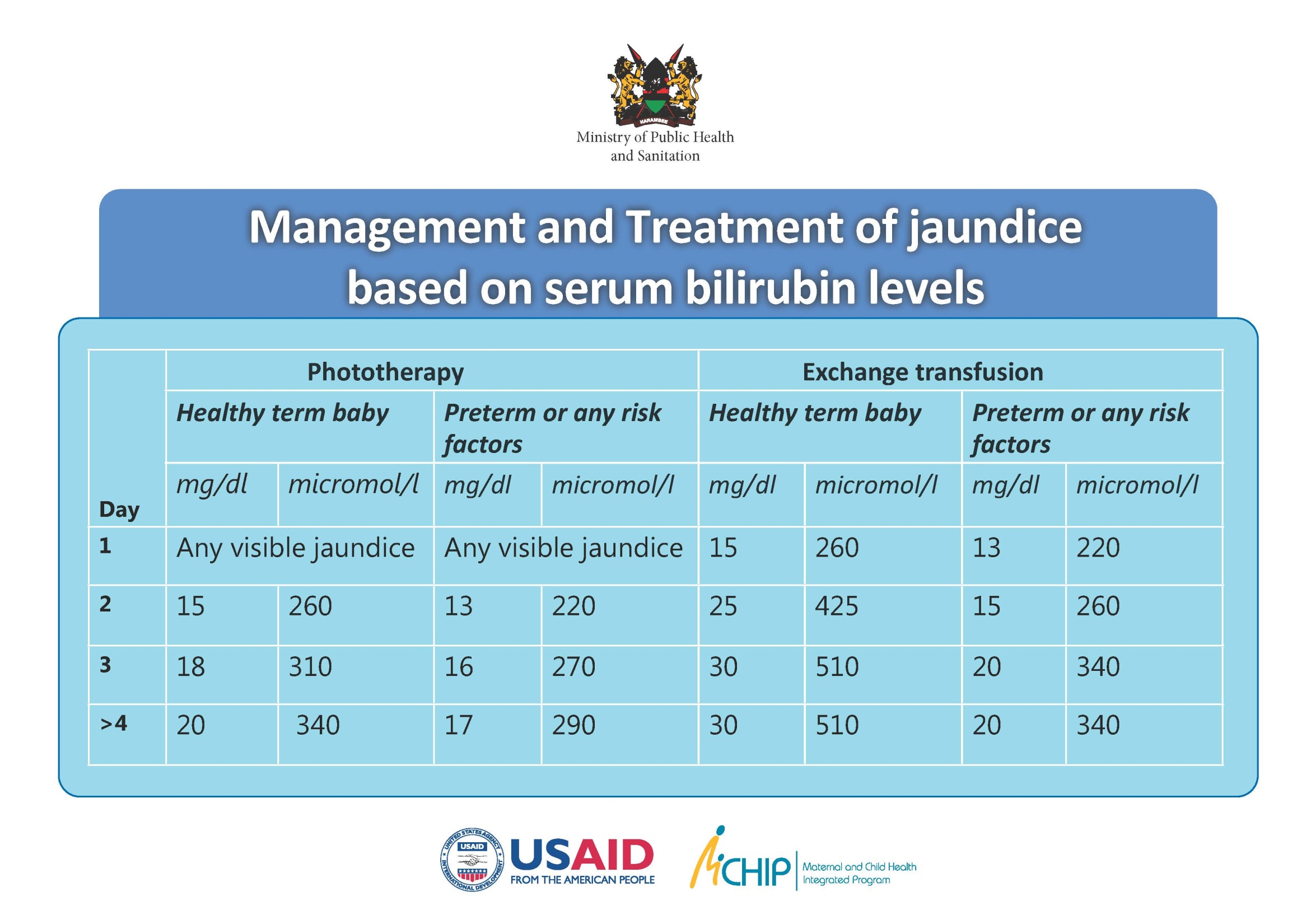 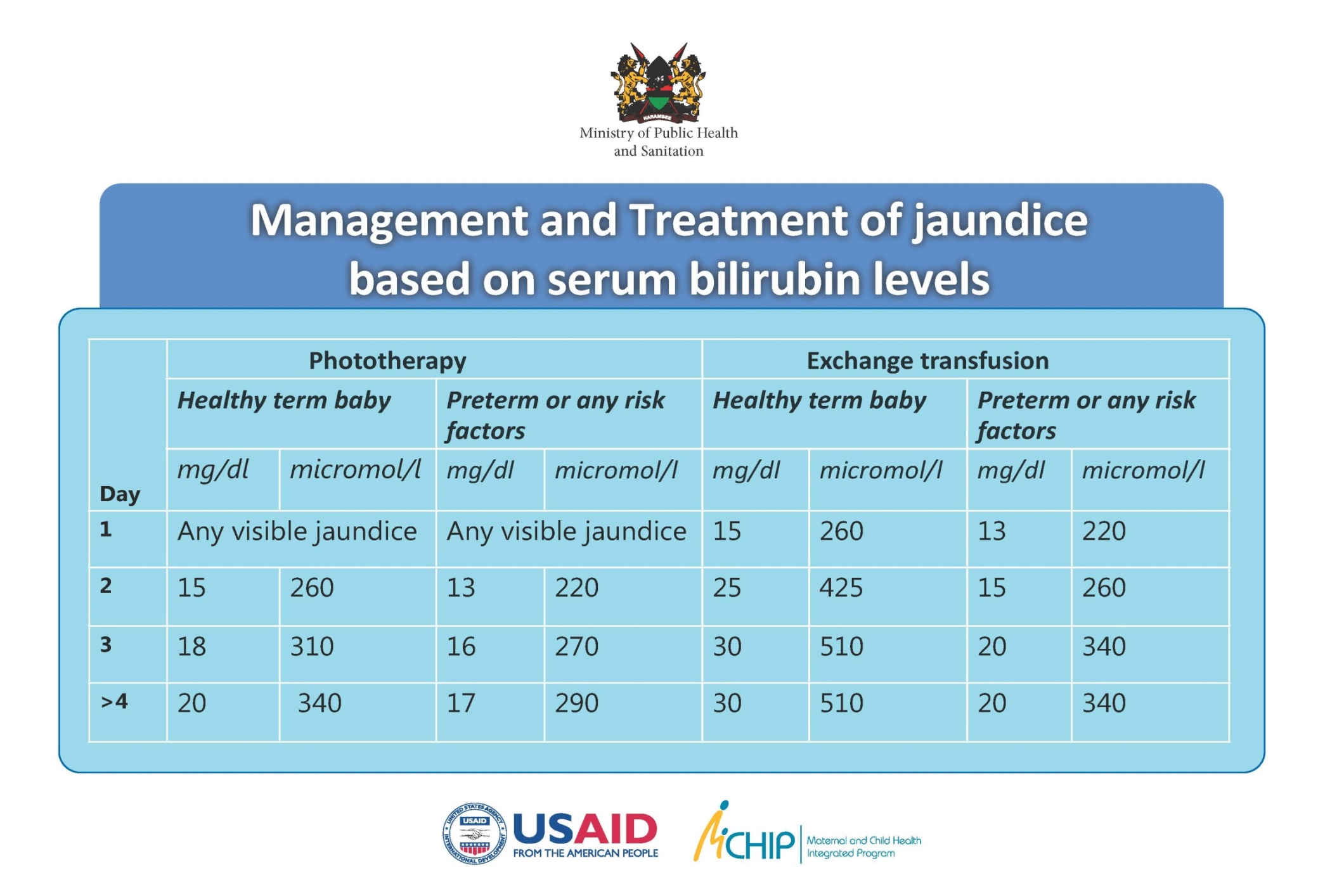 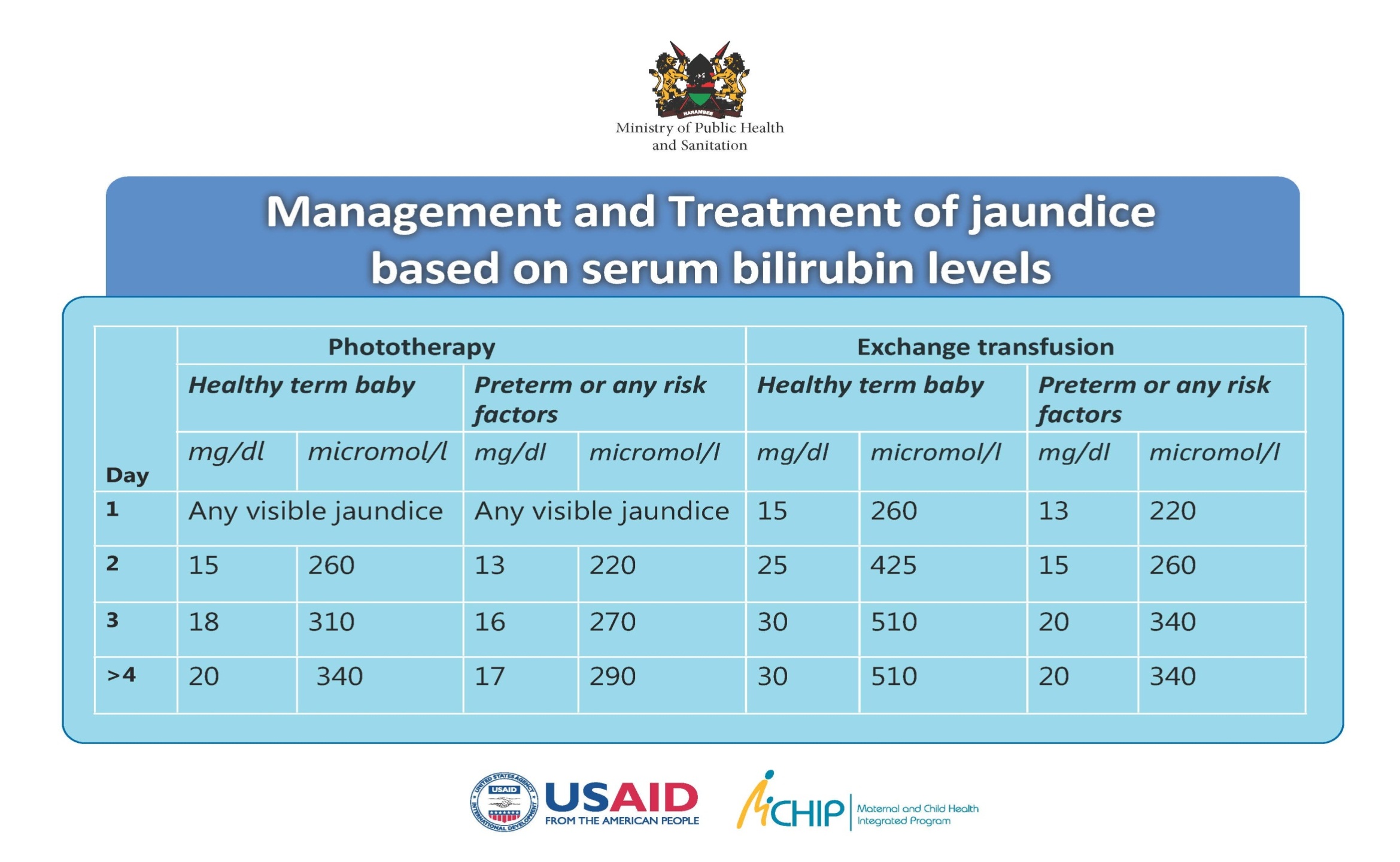 Summary
SGA is a risk for hypothermia, sepsis, feeding difficulties, jaundice, hypoxemia, apnea and bleeding.

To keep the baby dry and warm is the most important and first intervention to avoid morbidity and mortality in SGA.

Physiological jaundice doesn’t need treatment. Continue breast feeding even when baby is sleepy.

Pathological jaundice needs treatment of underlying cause and may need phototherapy or exchange transfusion.
Questions
?